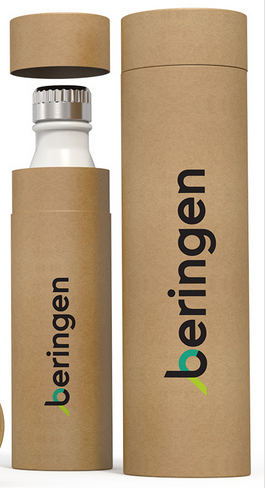 Which other products do we sell?
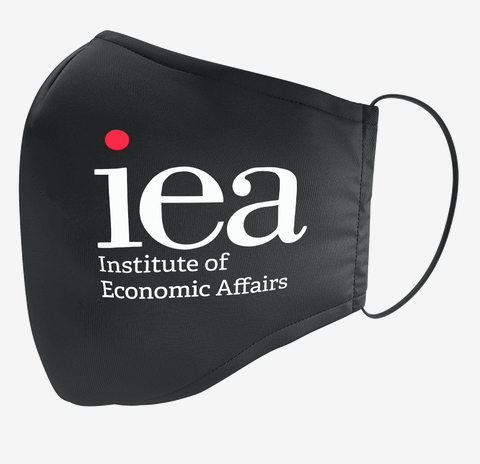 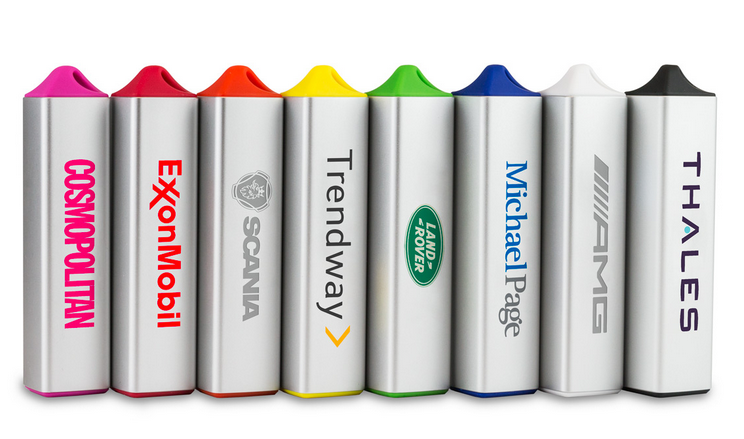 Power : Power Banks, USB Travel Chargers,  Wireless Chargers, USB Car chargers

Drinkware: Water Bottles, Travel Cups, Straws

Audio: Bluetooth Speakers, Bluetooth Headphones, Bluetooth Earphones

Gadgets: USB Cables, Phone Grips, Phone Stands, Phone Wallets, Multi Tools, Cable Tidies, LED Torches, Webcam Covers

Face Masks: Face Masks and Face Shields

Gift Sets: in 3 different sizes, 5 different types
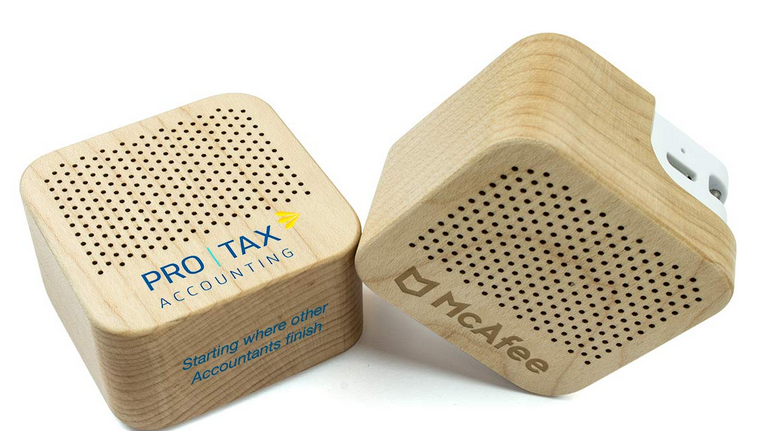 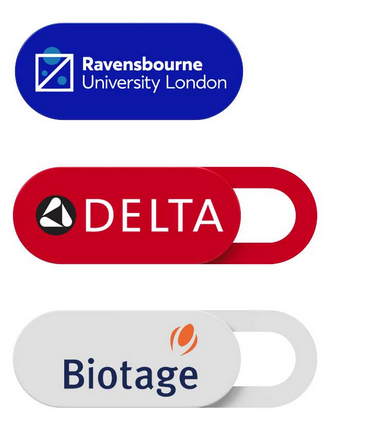 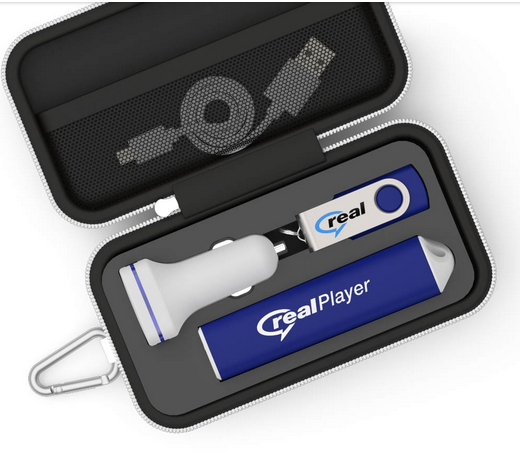 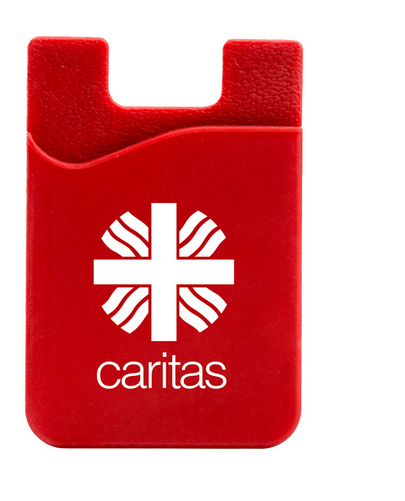 New Web Lead form
What to pay attention to :

Which product category lead is interested in
Do they want samples?
Do they have a deadline? 
What quantity they are interested in? 
What is the star rating? 
Any other info?
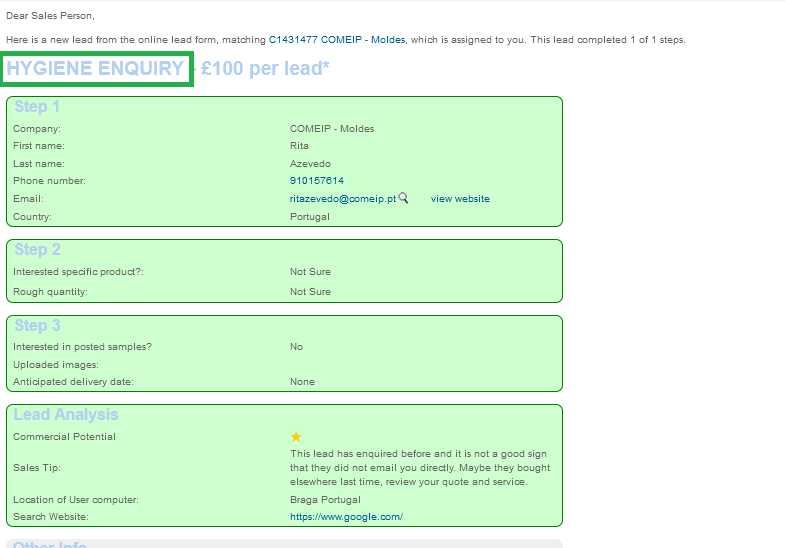 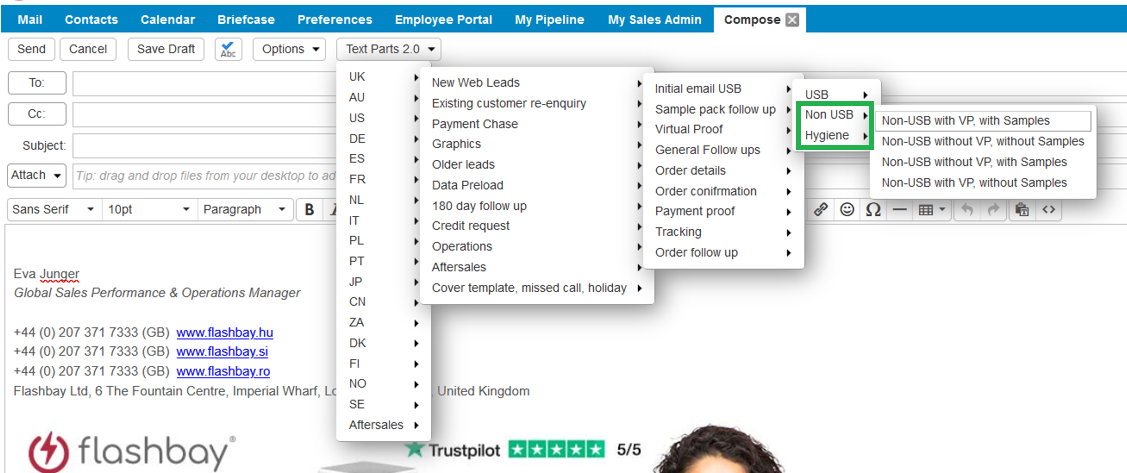 Text Parts  : 

Choose the correct template 

Why is it important to use it? 

Different lead time 
Different Warranty period 
Different information in the text parts
Text Parts  :
Amend and proof read the text part before pressing send :
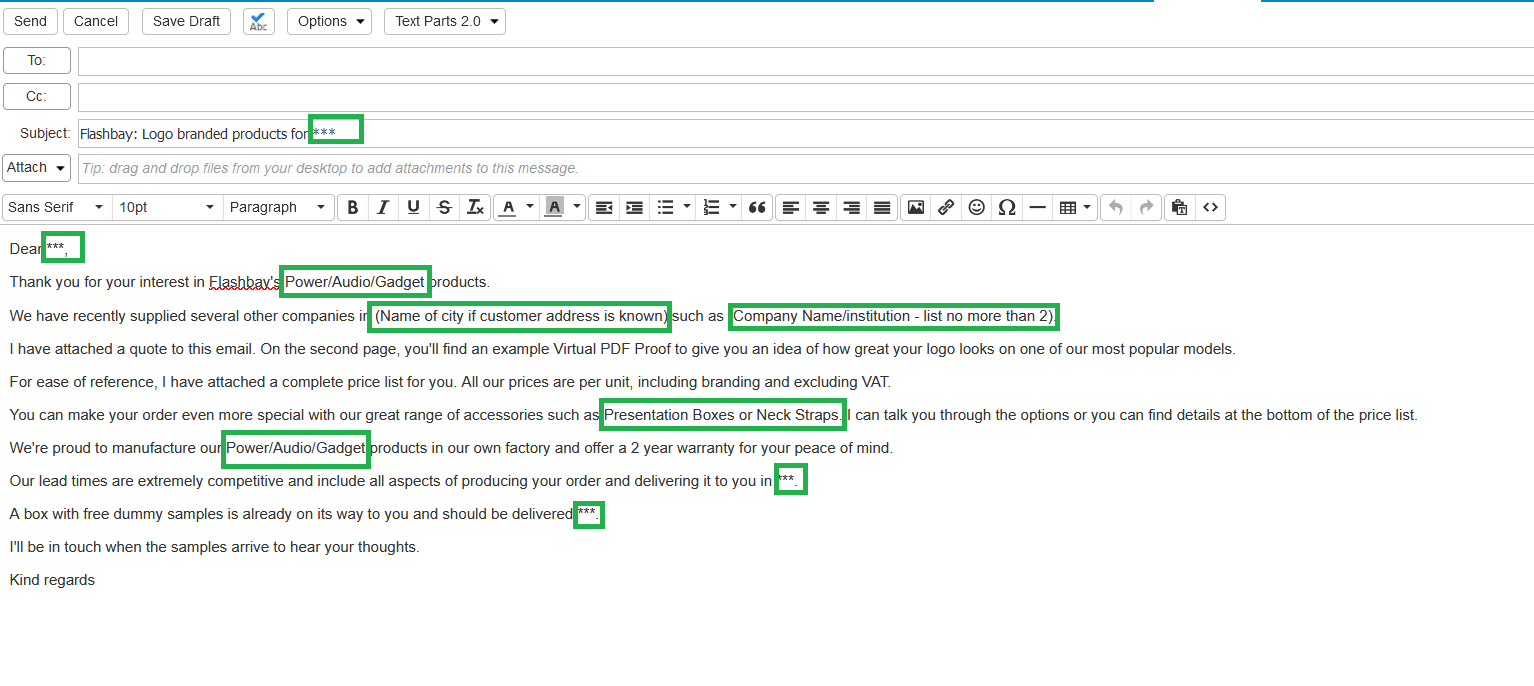 Power
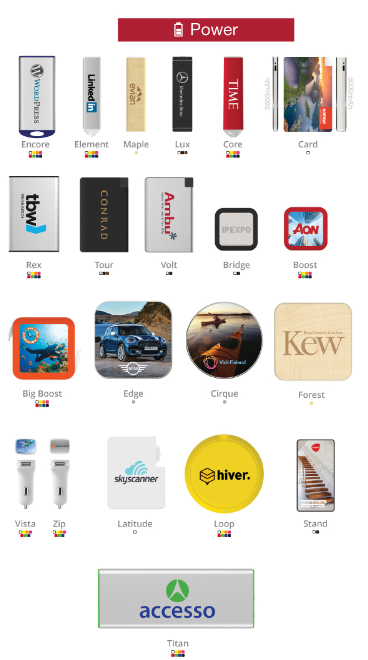 Power Banks
How many capacities do we offer? 
What is the life cycle of a Power Bank? 
Do they come fully charged? 
How many times a PB can charge the phone?
What are the order quantities? 

Wireless chargers
How does the wireless chargers work? 
Compatibility (QI enabled devices)

USB Car charger:
How many devices can it charge?

USB Travel Chargers: 
What adapters are supplied? 

What is the Warranty period for all Power products?
Remember: MOQ and order quantities for each Power sub category
Audio
What is the Bluetooth version used and what is the Bluetooth range? 

How long does it take to charge:
Headphones   (MO 45 mins, AC 30 mins) 
Speakers  (mono: 1,5 hours, stereo: 3 hours)
Earphones  (1,5 hours)  

Which customers are likely to buy, what’s the target audience? 
Do the products come pre-charged? 
Can the speaker be used as a Power Bank?

What is the Warranty period? 
What are the order quantities? 
When to send working sample?
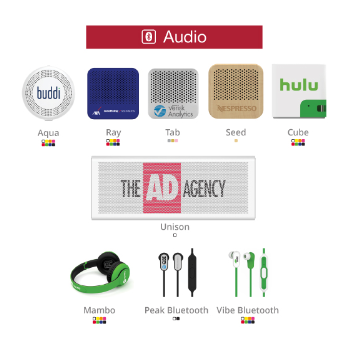 Gadgets
Range of Gadgets is changing depending on the market trends.

What is the top seller gadget? 
Why is Shield (SH) thicker than the ones sold by competitors?

What is the Warranty period? 

What is the MOQ and order quantities? 
Multi (MU) and Motion (MT) upsell with Power Banks
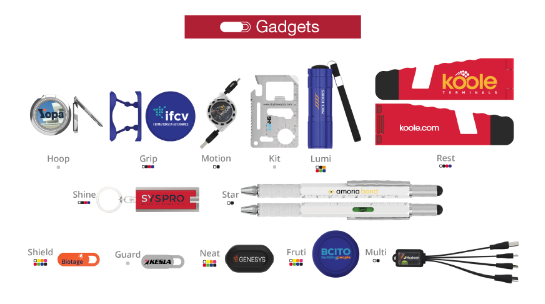 Drinkware
Which model is the top seller?
What certificates do we have for Drinkware, why are they important? - (BPA, EU Food Grade)

How many colours can we print on Drinkware? 
What can you upsell?

What is the Warranty period? 

What is the MOQ and order quantities?
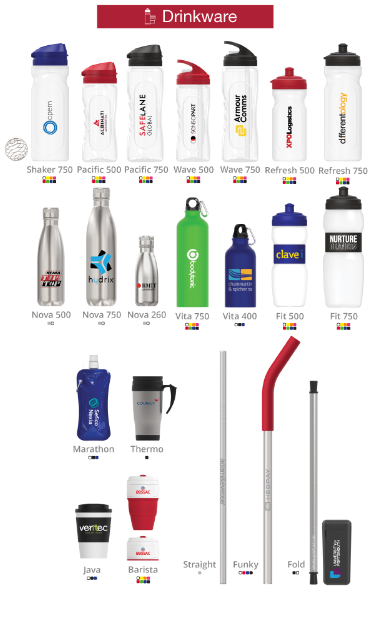 Gift sets
How many types of Gift Sets, how many sizes? (5 types, 3 sizes).

What can be sold as an upgrade for Gift Sets?
  
What is the warranty period? 
What is the MOQ and order quantities?
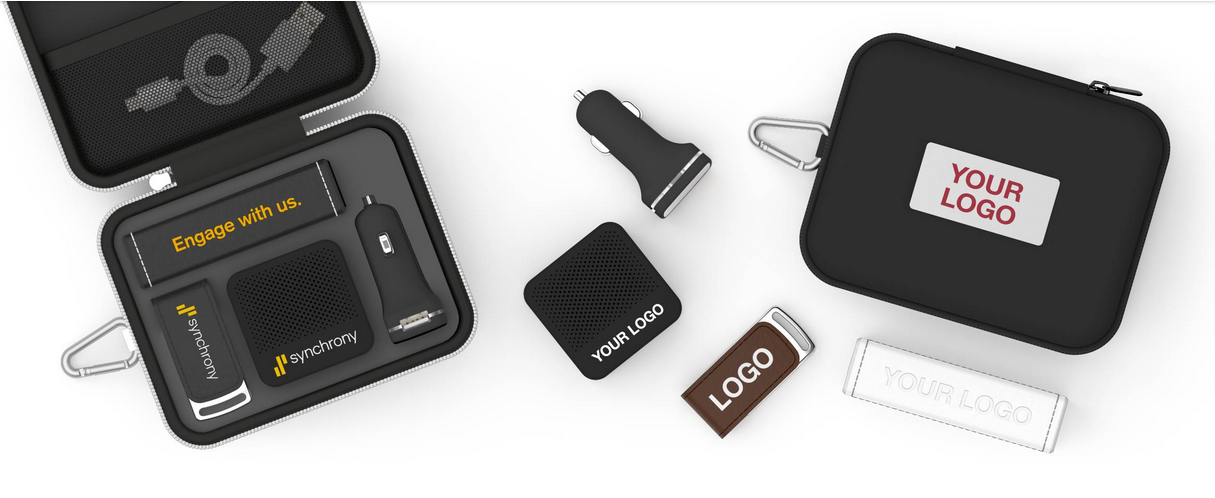 Hygiene
Are the products re-usabale? 
How many times could the masks be washed? 
How should the Face Shield be cleaned? 
Are the Face masks medical, do we have medical certificates?

Do we sell masks for children? 
Are the masks individually packed?

  
What is the Warranty? 
What is the MOQ and order quantities?
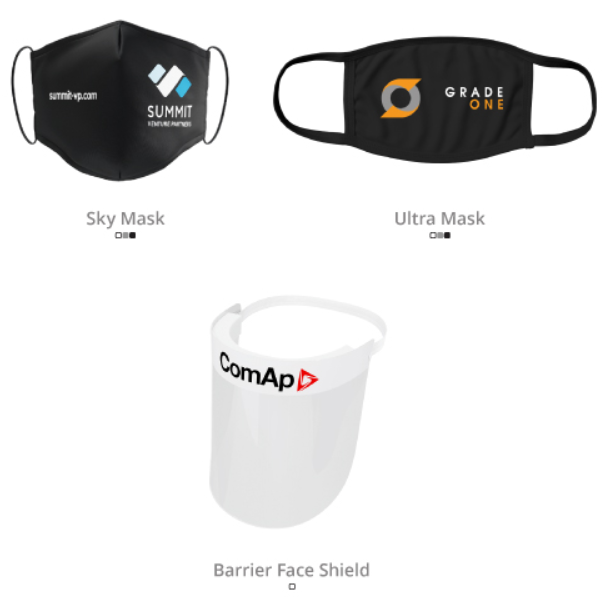